ЕГЭ-2022по географии
Задания, требования и изменения
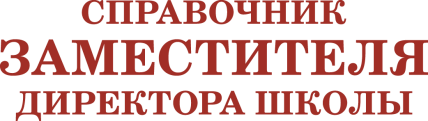 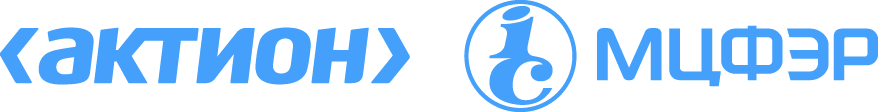 Изменения в КИМ ЕГЭ-2022
Сократили количество заданий. Теперь их 31, а не 34. 

 Кардинально изменили содержание заданий с развернутым ответом. Увеличили их количество.

 В задания 19 и 20 включили мини-тест на определение и поиск информации для решения задачи и классификации географических объектов.
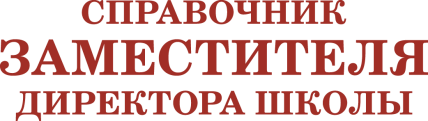 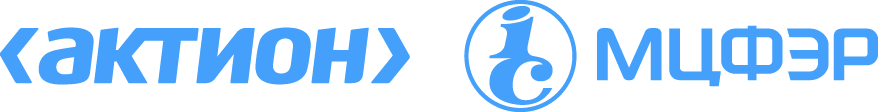 Изменения в КИМ ЕГЭ-2022
Изменили контекст задания 13 на проверку хронологии событий в геологической истории Земли.

 Включили ряд заданий, которые аналогичны заданиям ВПР для 11 класса:

— задание 3 на знание основных географических закономерностей для анализа свойств географических объектов и явлений;
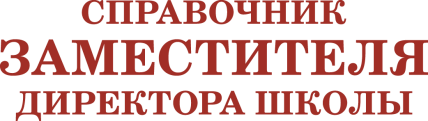 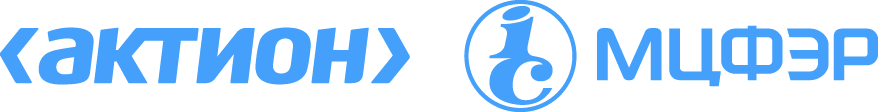 Изменения в КИМ ЕГЭ-2022
— задание 8 на установление взаимосвязей между географическими процессами и явлениями;

— задания 23-25 на определение положения и взаиморасположения географических объектов, описания их существенных признаков, процессов и явлений, распознавания в повседневной жизни проявления географических процессов и явлений, объяснения географических объектов и явлений, установления причинно-следственных связей между ними;
;
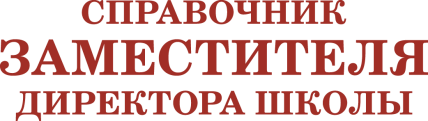 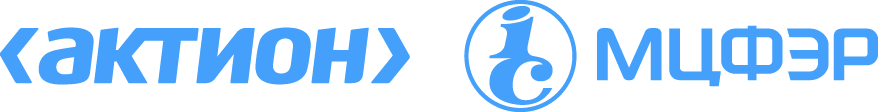 Изменения в КИМ ЕГЭ-2022
— задание 31 на аргументацию различных точек зрения по экологическим и социально-экономическим проблемам, умение использовать географические знания и информацию для решения проблем, имеющих географические аспекты.
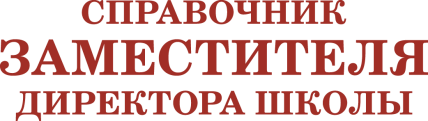 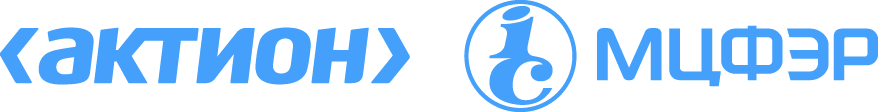 На что обратить внимание
Время 
Дополнительное оборудование
Первичный балл
Содержательные разделы предмета
Задания
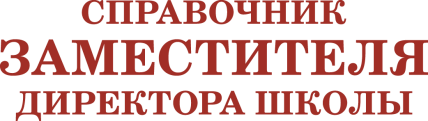 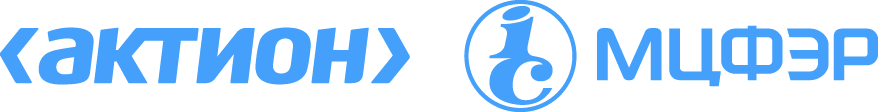 Время выполнения работы
3 часа (180 минут) 


Для учеников с ОВЗ, детей-инвалидов и инвалидов – 4 часа 30 минут (270 минут)
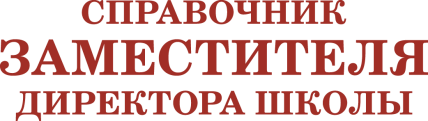 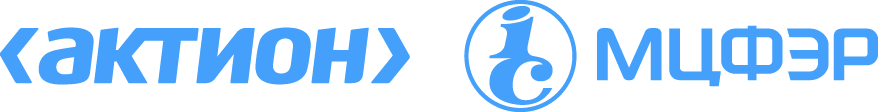 Дополнительное оборудование
Линейка
Не должна содержать справочные материалы

Транспортир

 Непрограммируемый калькулятор

 Карты и статистические приложения, которые выданы вместе с вариантом КИМ
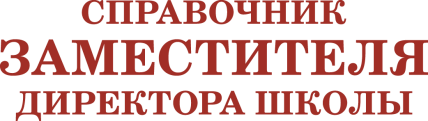 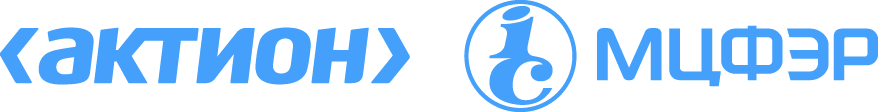 Первичный балл
Максимальный первичный балл – 43
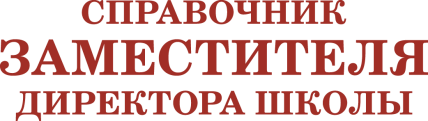 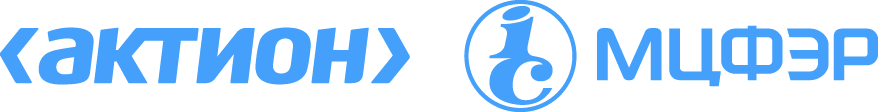 Содержательные разделы
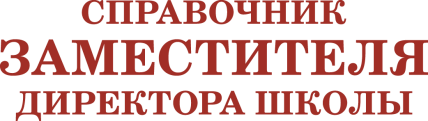 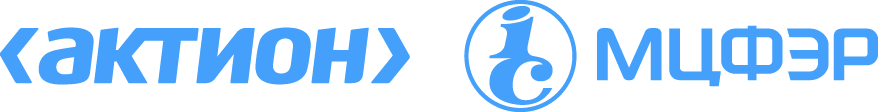 Содержательные разделы
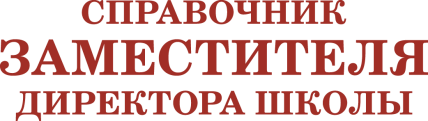 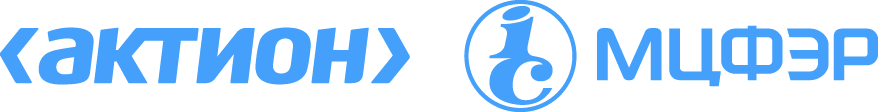 Задания
Экзаменационная работа содержит 31 задание

 №1-21, 23 – задания с кратким ответом

№10, 14, 15, 16, 21 – задания с ответом в виде числа

№1, 17, 18, 23 – задания с ответом в виде слова

№5 – задание на заполнение пропуска в тексте ответом из предложенного списка
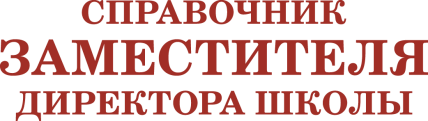 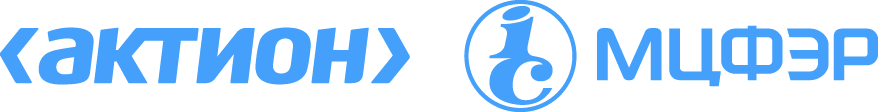 Задания
№4, 7, 20 – задания на установление соответствия географических объектов и их характеристик

№8, 9, 12 – задания с выбором нескольких правильных ответов из предложенного списка

№2, 3, 4, 6, 11, 13, 19 – задания на установление правильной последовательности элементов

Максимальное количество баллов за задания с кратким ответом – 25
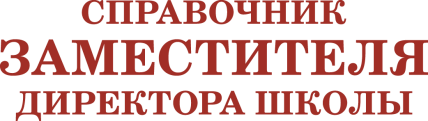 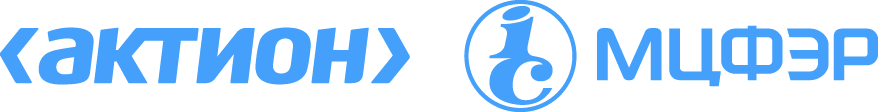 Задания
№22, 24-31 – задания с развернутым ответом

№22 – ответ в виде рисунка

№24-31 – полный и обоснованный ответ на вопрос

Максимальное количество баллов за задания с развернутым ответом – 18
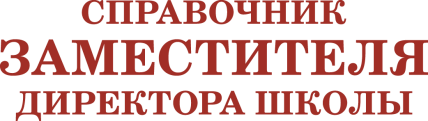 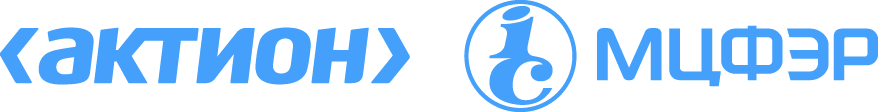 Задание №3
Земля как планета. Климат России. Почвы и почвенные ресурсы, размещение основных типов почв России
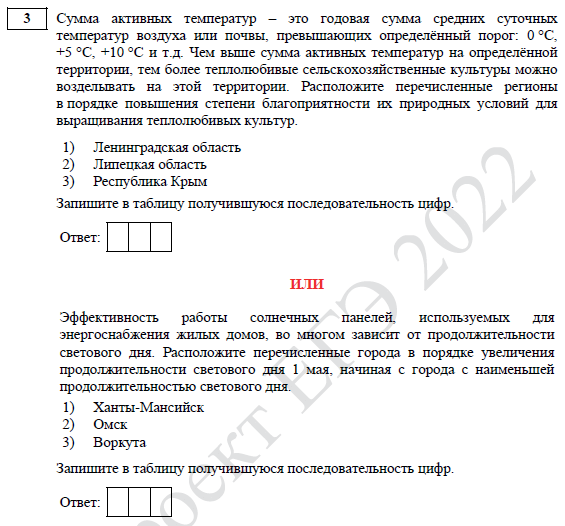 Это новое задание в КИМ-2022

За основу взяли задание ВПР для 11 класса
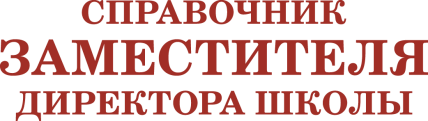 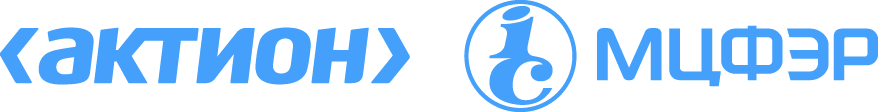 Задание №8
Земная кора и литосфера. Гидросфера. Географическая оболочка Земли. Динамика численности населения Земли. Рациональное и нерациональное природопользование. Пути решения экологических проблем
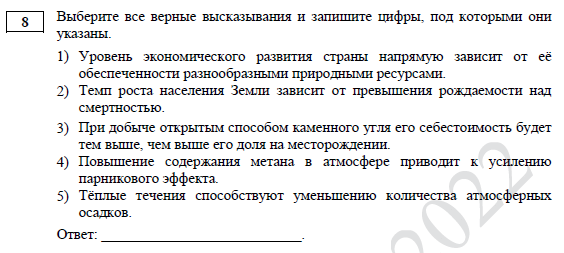 Это новое задание в КИМ-2022

За основу взяли задание ВПР для 11 класса
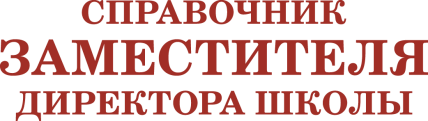 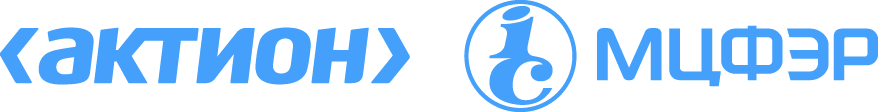 Задание №13
Этапы геологической истории земной коры. Геологическая хронология
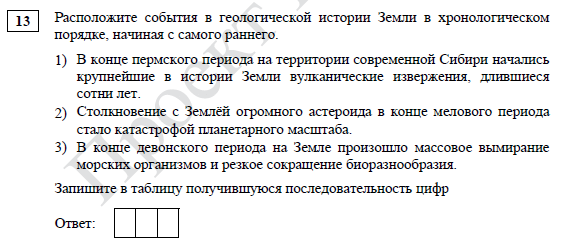 Изменилось содержание в сравнении с КИМ-2021
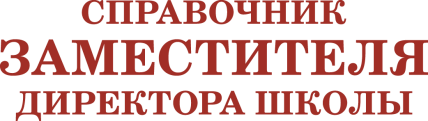 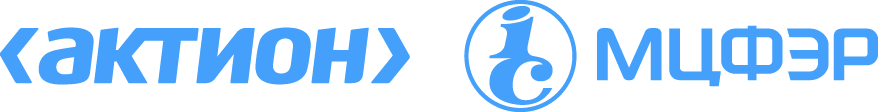 Задание №19
Городское и сельское население мира
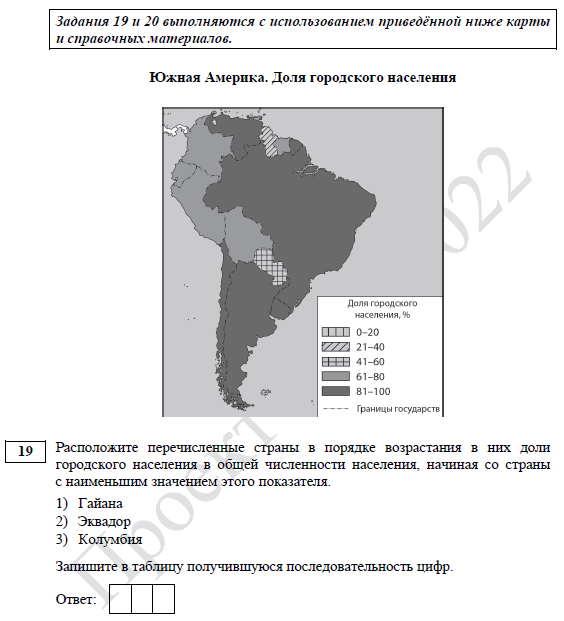 Изменилось содержание в сравнении с КИМ-2021
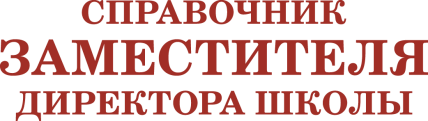 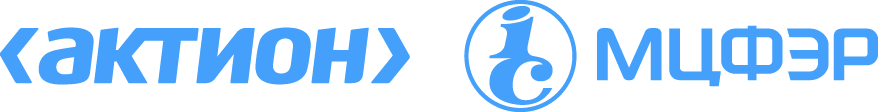 Задание №20
Городское и сельское население мира
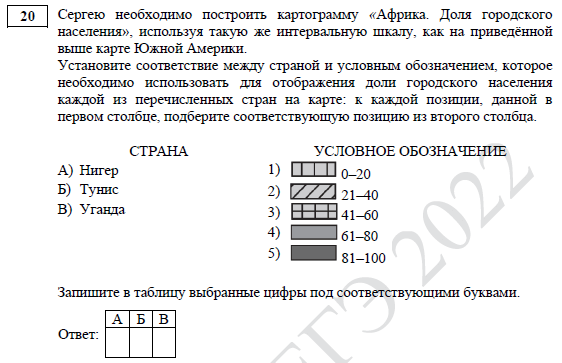 Изменилось содержание в сравнении с КИМ-2021
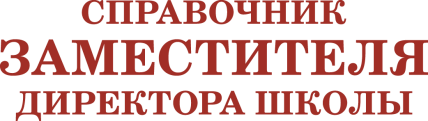 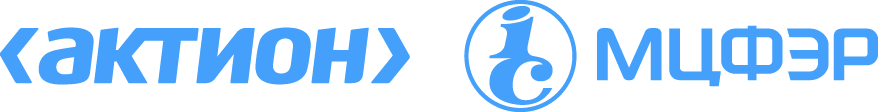 Задание №23
Особенности природы материков и океанов. Отрасли производственной и непроизводственной сфер. Основные международные магистрали и транспортные узлы. Особенности крупных географических регионов России. Россия в современном мире
Это новое задание в КИМ-2022

За основу взяли задание ВПР для 11 класса
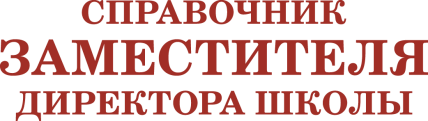 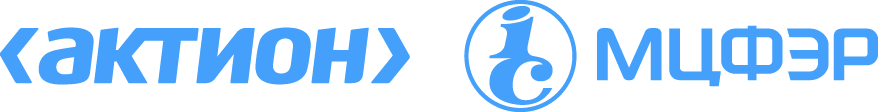 Задание №23
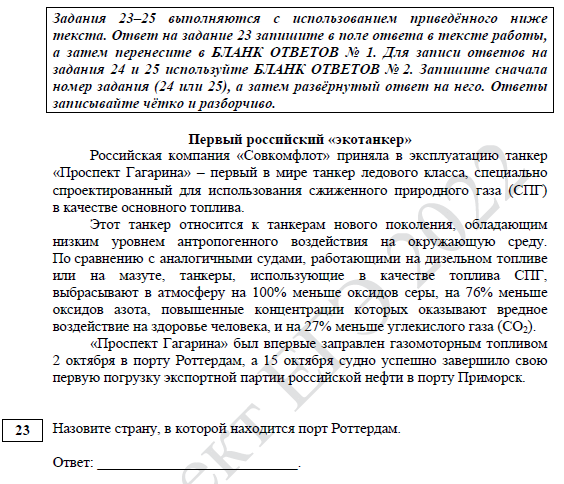 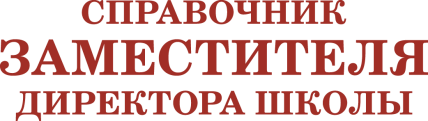 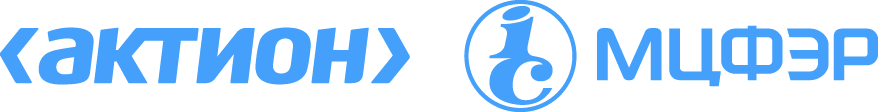 Задание №24
Географическая оболочка Земли. Демографическая политика. Урбанизация. Миграции населения. Факторы размещения производства. Основные виды природных ресурсов.
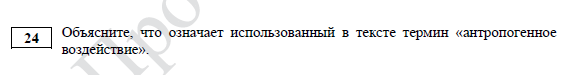 Это новое задание в КИМ-2022

За основу взяли задание ВПР для 11 класса
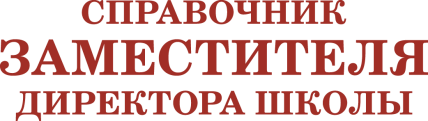 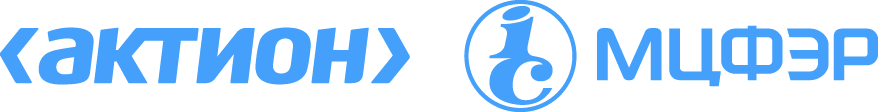 Задание №25
Географическая оболочка Земли. Демографическая политика. Факторы размещения производства. Рациональное и нерациональное природопользование.
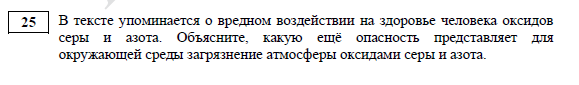 Это новое задание в КИМ-2022

За основу взяли задание ВПР для 11 класса
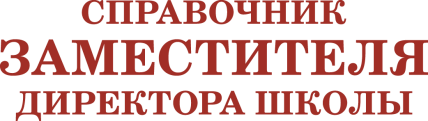 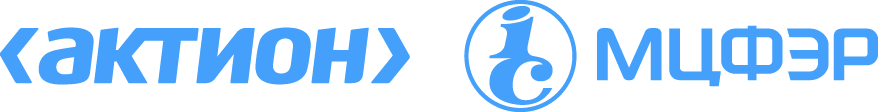 Задание №31
Географическая оболочка Земли. Демографическая политика. Уровень и качество жизни населения. Факторы размещения производства. Пути решения экологических проблем
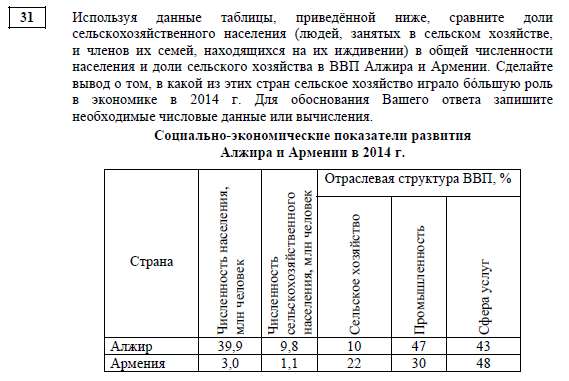 Это новое задание в КИМ-2022

За основу взяли задание ВПР для 11 класса
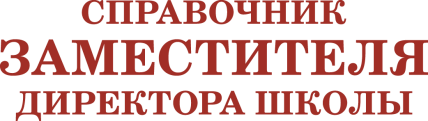 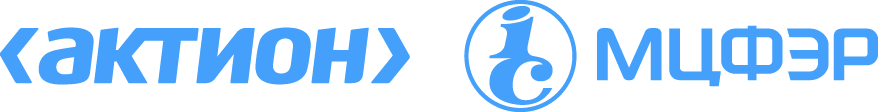 Сравнение КИМ-2022 с КИМ-2021
Задания, которые поменяли нумерацию:
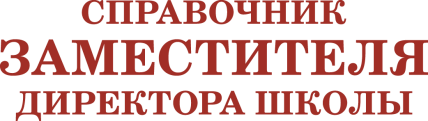 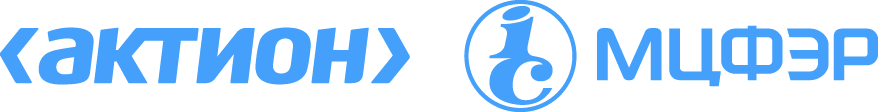 Сравнение КИМ-2022 с КИМ-2021
Задания, которые поменяли нумерацию:
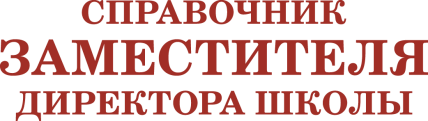 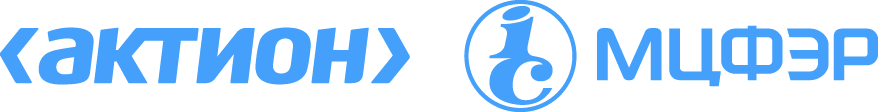 Сравнение КИМ-2022 с КИМ-2021
Задания, которые поменяли нумерацию:
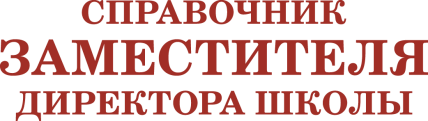 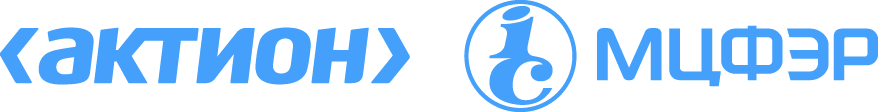